Er y Ghowaltys
On the Farm
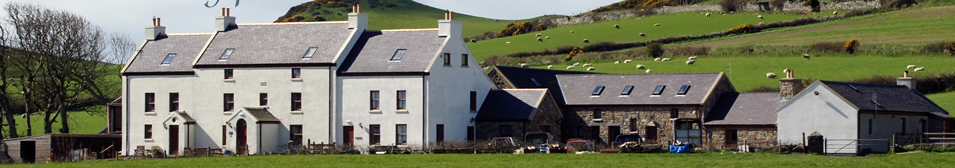 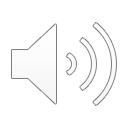 muc
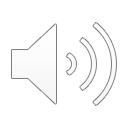 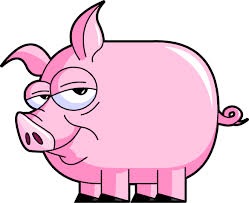 Cre ren oo fakin er y ghowaltys?

(What did you see on the farm?)
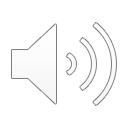 Ren mee fakin muc.
(I saw a pig.)
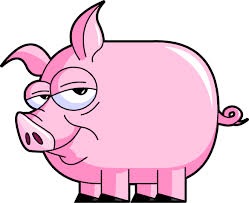 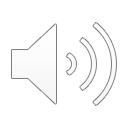 booa
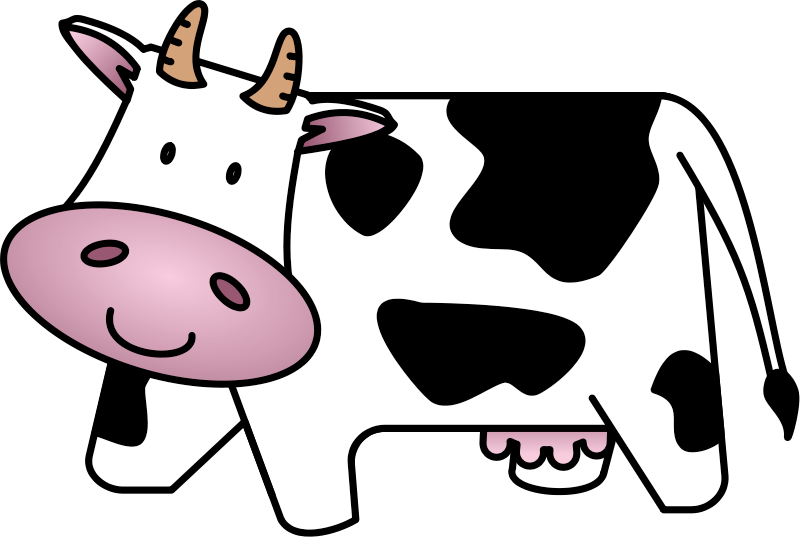 Cre ren oo fakin er y ghowaltys?

(What did you see on the farm?)
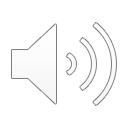 Ren mee fakin booa.
(I saw a cow.)
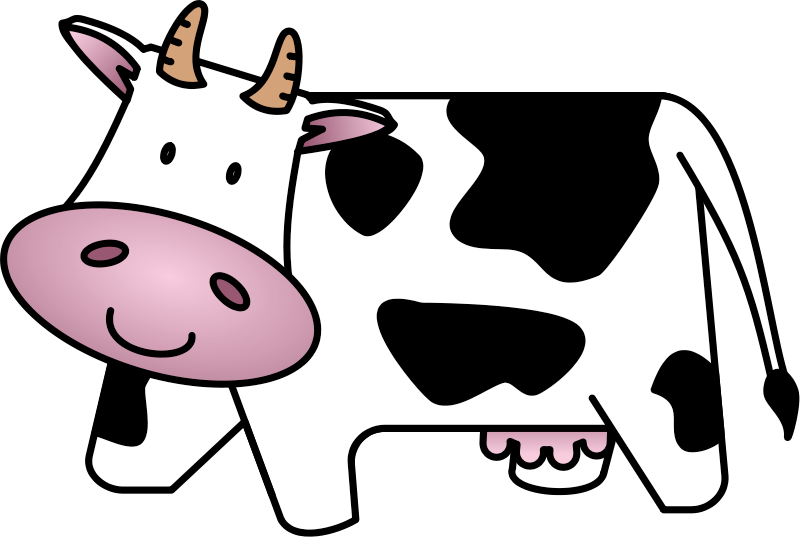 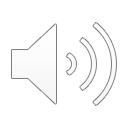 keyrrey
Cre ren oo fakin er y ghowaltys?

(What did you see on the farm?)
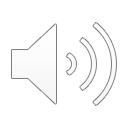 Ren mee fakin keyrrey.
(I saw a sheep.)
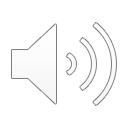 kiark
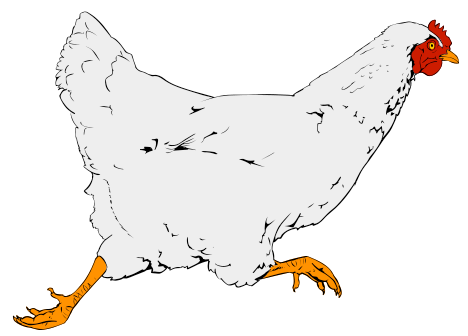 Cre ren oo fakin er y ghowaltys?

(What did you see on the farm?)
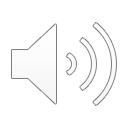 ?
Ren mee fakin kiark.
(I saw a hen/chicken.)
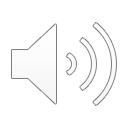 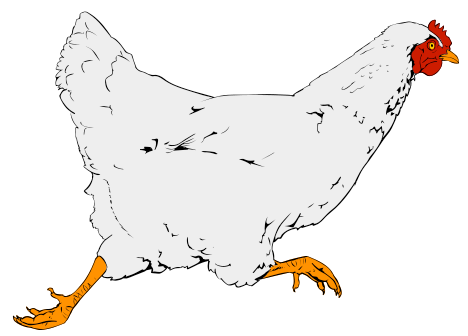 soalt
Cre ren oo fakin er y ghowaltys?

(What did you see on the farm?)
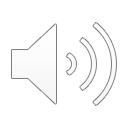 ?
Ren mee fakin soalt.
(I saw a barn.)
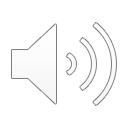 magher
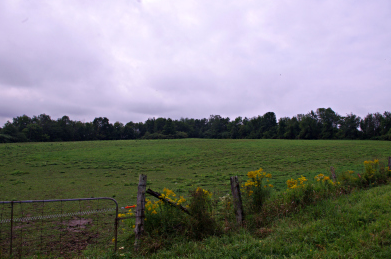 Ren oo fakin magher er y ghowaltys?

(Did you see a field on the farm?)
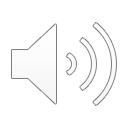 Ren mee fakin magher er y ghowaltys.
(I did see a field on the farm.)
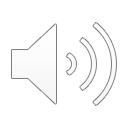 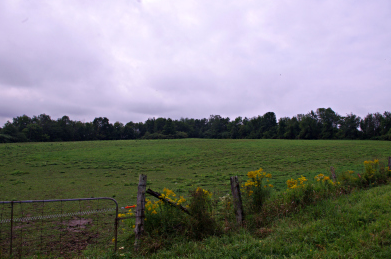 Cha ren mee fakin magher er y ghowaltys.
(I didn’t see a field on the farm.)
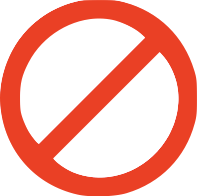 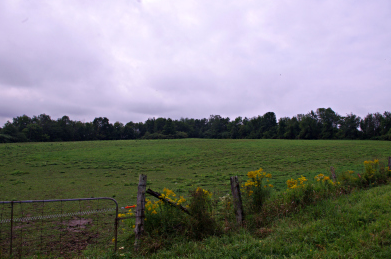 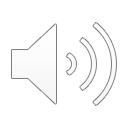 close
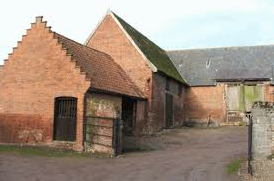 Ren oo fakin close er y ghowaltys?

(Did you see a farmyard on the farm?)
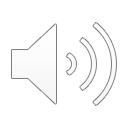 Ren mee fakin close er y ghowaltys.
(I did see a farmyard on the farm.)
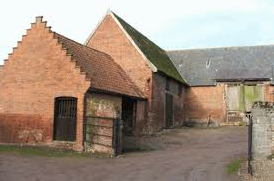 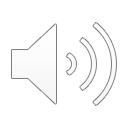 Cha ren mee fakin close er y ghowaltys.
(I didn’t see a farmyard on the farm.)
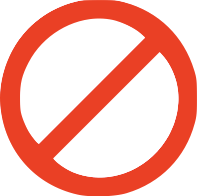 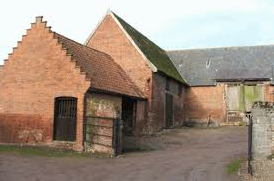 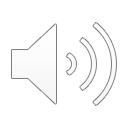 tayrneyder
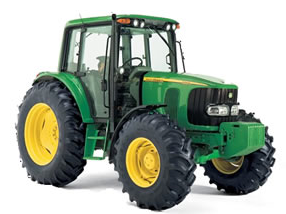 Ren oo fakin tayrneyder er y ghowaltys?

(Did you see a tractor on the farm?)
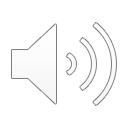 Ren mee fakin tayrneyder er y ghowaltys.
(I did see a tractor on the farm.)
?
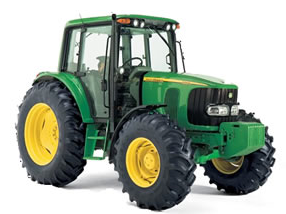 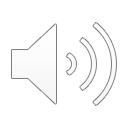 Cha ren mee fakin tayrneyder er y ghowaltys.
(I didn’t see a tractor on the farm.)
?
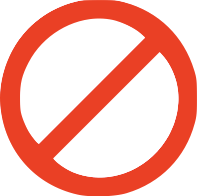 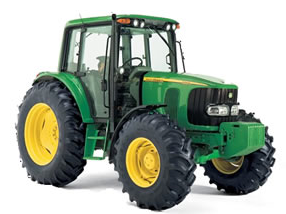 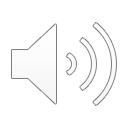 eirinagh
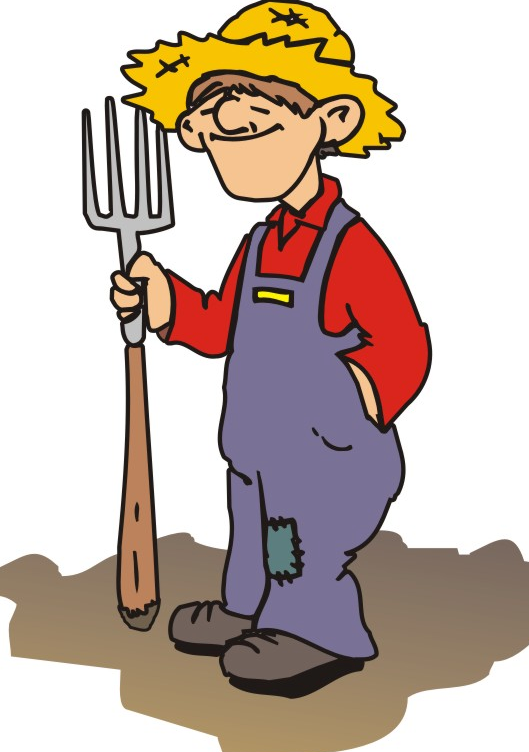 Ren oo fakin eirinagh er y ghowaltys?

(Did you see a farmer on the farm?)
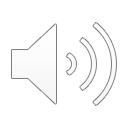 Ren mee fakin eirinagh er y ghowaltys.
(I did see a farmer on the farm.)
?
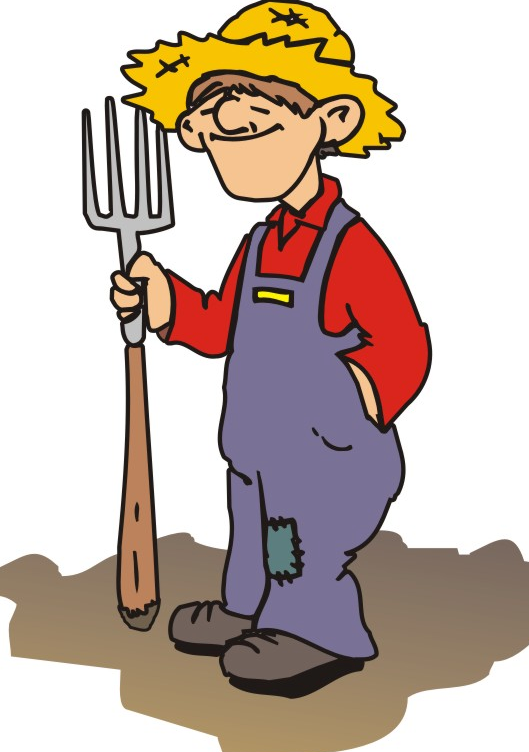 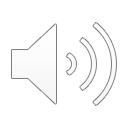 Cha ren mee fakin eirinagh er y ghowaltys.
(I didn’t see a farmer on the farm.)
?
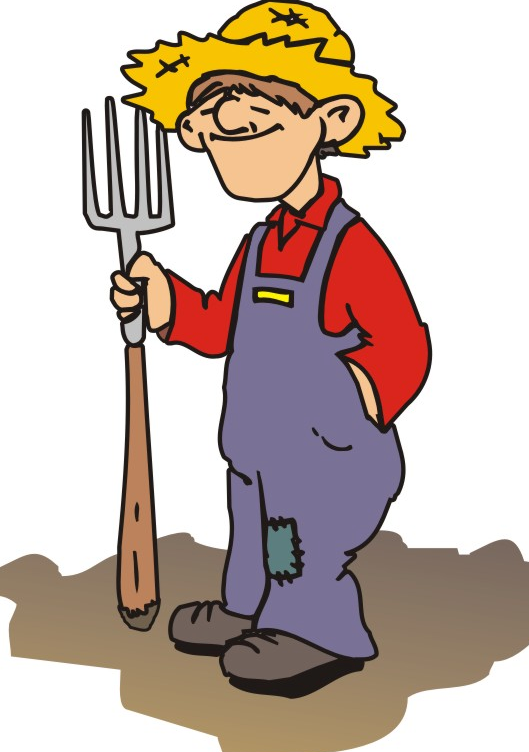 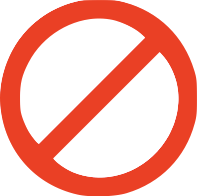 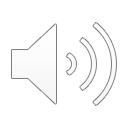 Jeant!
Done!
Traa son arrane! (Time for a song!)
Er y ghowaltys (On the farm)
Er y ghowaltys, honnick mee booa
C’red v’ee gra? Moo, moo.
Moo, moo, moo, 
Moo, moo, moo. 
C’red v’ee gra? 
Moo, moo.
Er y ghowaltys, honnick mee kirree
C’red v’ad gra? Baa, baa.
Baa, baa, baa,
Baa, baa, baa.
C’red v’ee gra? 
Baa, baa.
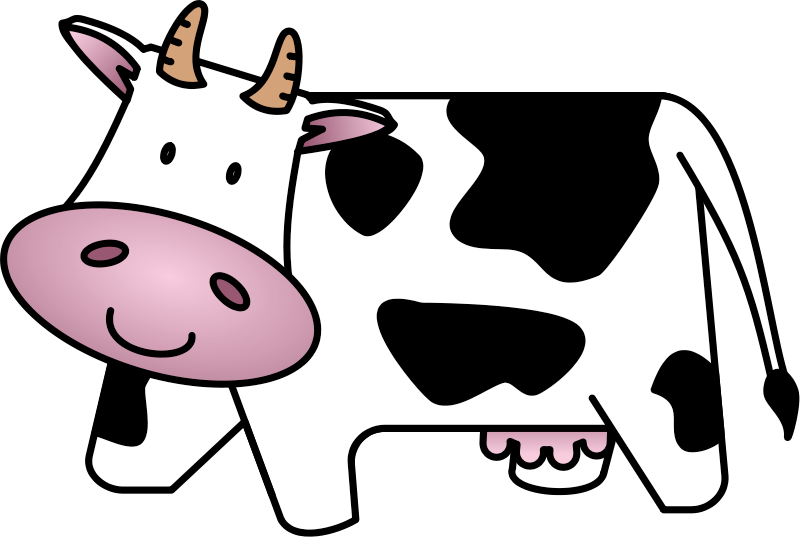 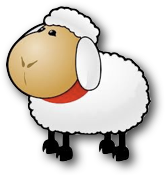 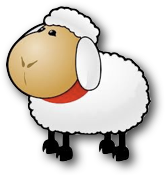 Er y ghowaltys, honnick mee cabbyl
C’red v’eh gra? Naa, naa.
Naa, naa, naa,
Naa, naa, naa.
C’red v’eh gra? 
Naa, naa.
Er y ghowaltys, honnick mee thunnag
C’red v’ee gra? Quack, quack.
Quack, quack, quack, 
Quack, quack, quack.
C’red v’ee gra? 
Quack, quack.
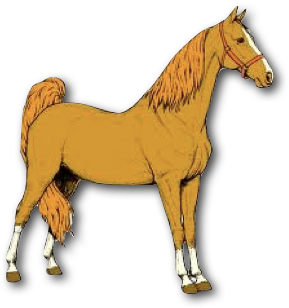 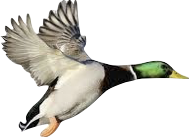 On the farm I saw a (cow/some sheep). What did it/they say? 
             [honnick mee = ren mee fakin = I saw]
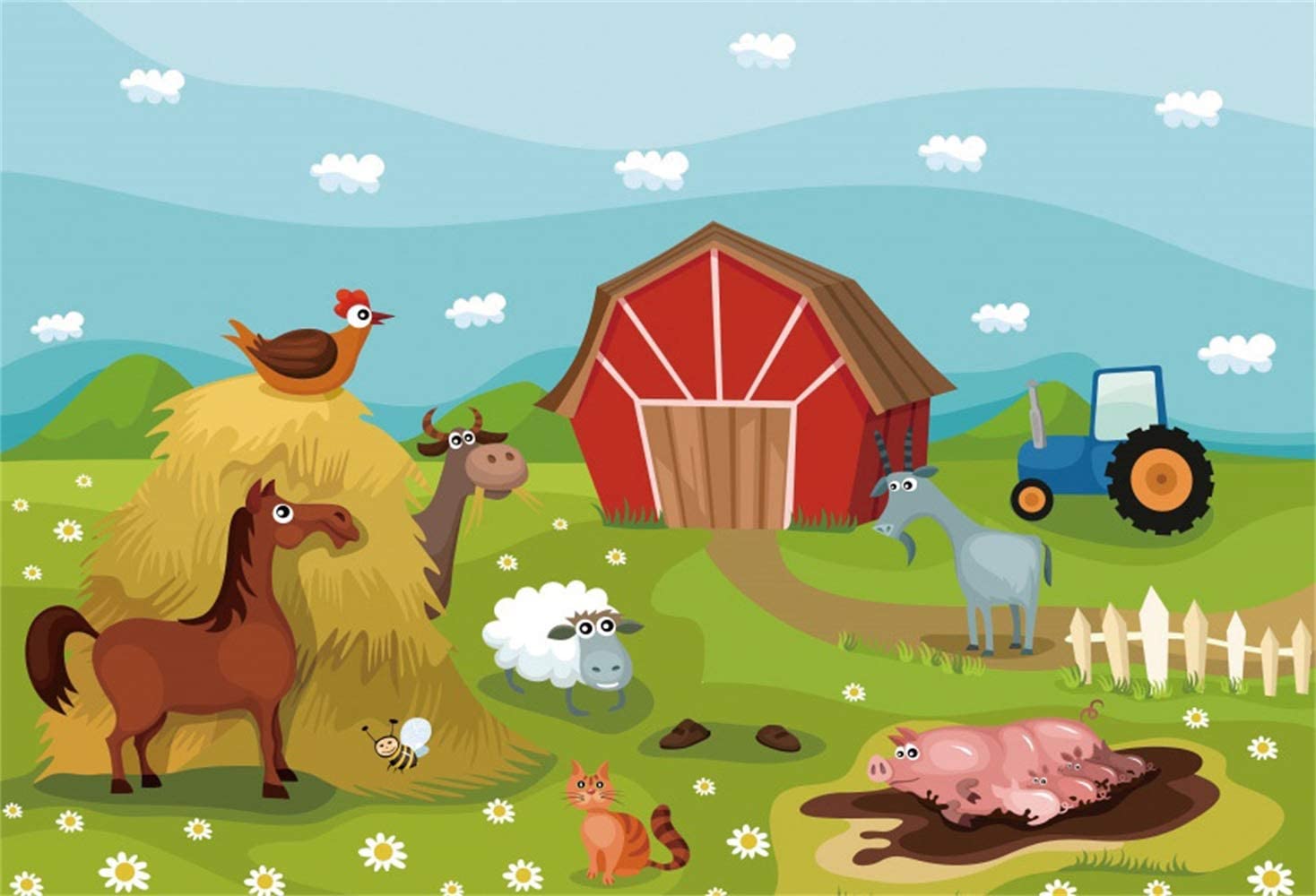 Cre ren oo fakin er y ghowaltys?
Ren mee fakin … as …                            Cha ren mee fakin...
  (I saw… and …)                                                               (I didn’t see…)
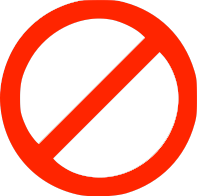 Cre ren oo fakin er y ghowaltys?
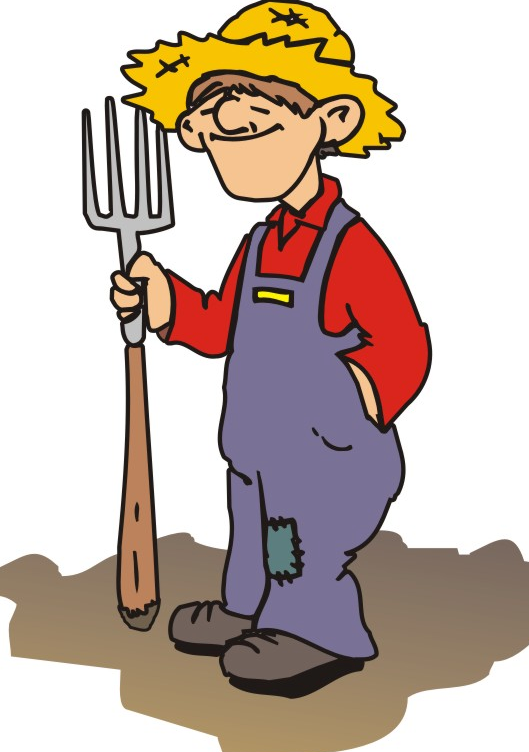 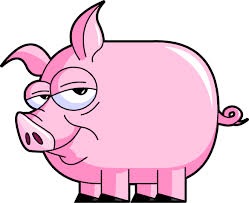 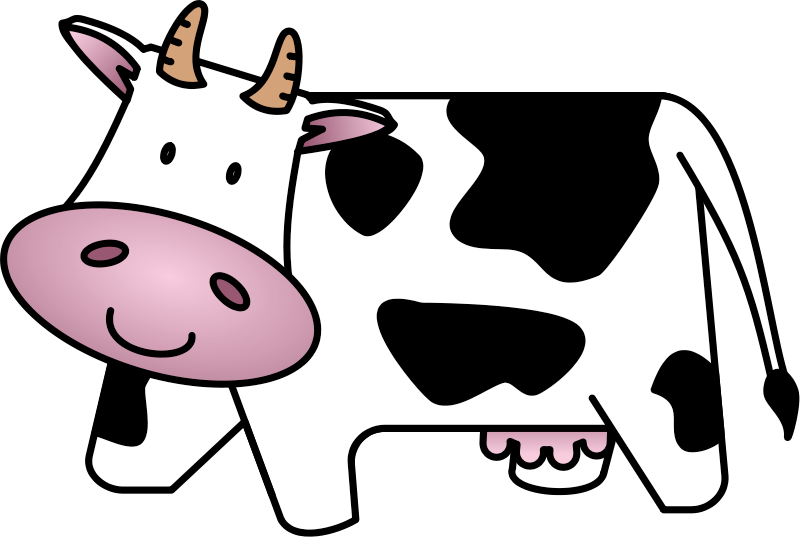 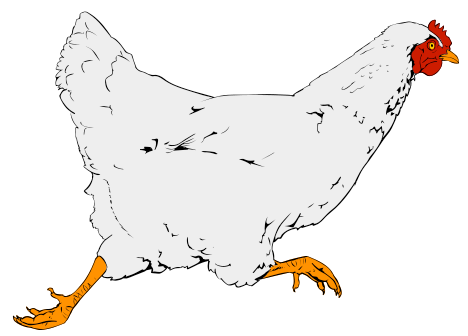 muc
eirinagh
booa
keyrrey
kiark
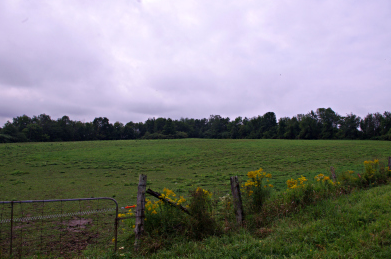 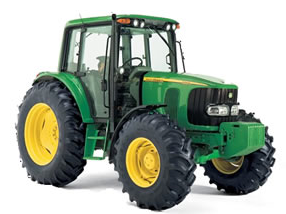 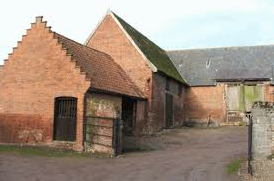 close
tayrneyder
magher
soalt
Ren mee fakin … , … , … , as … er y ghowaltys.

       Cha ren mee fakin … as … .       (as = and)
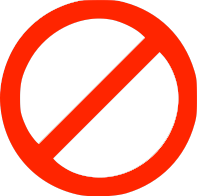